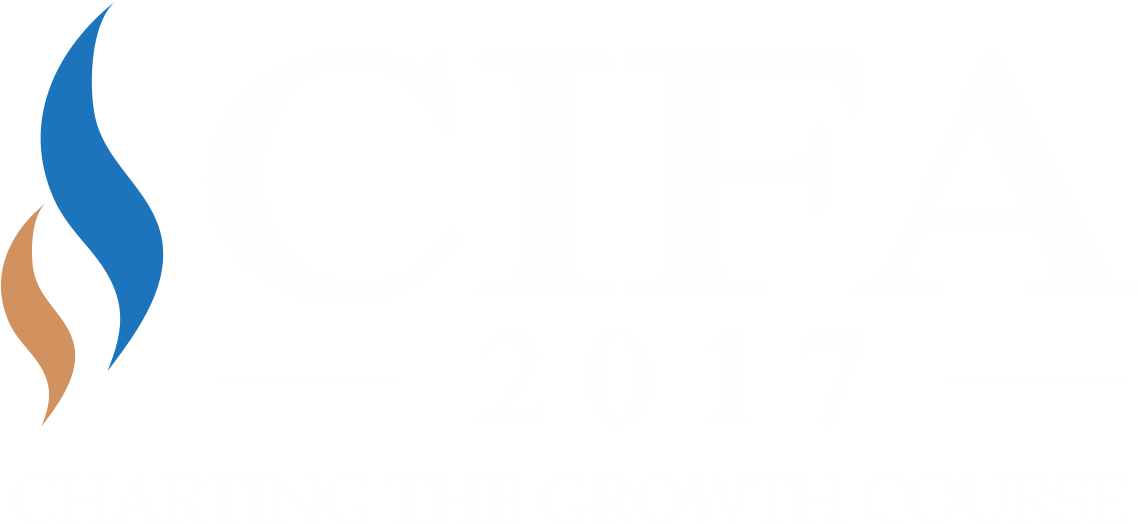 Mumbai  l  February 17, 2017
How to grow your business 5x in 5 years
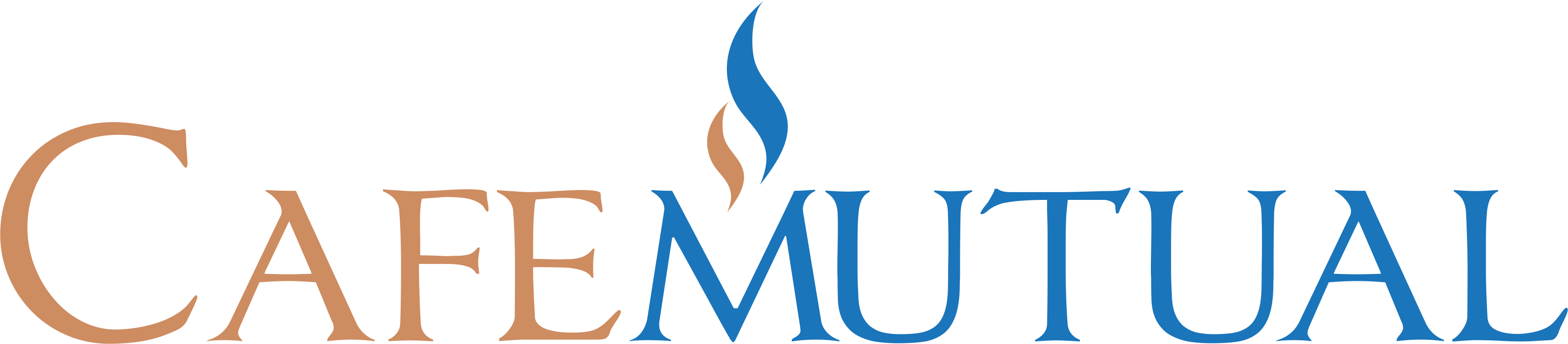 www.cafemutual.com
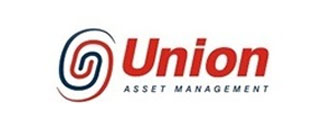 The 5Ms for 5X Growth
1x – Mind set
2x – Mastery 
3x – Management skills
4x – Marketing 
5x – Maintenance
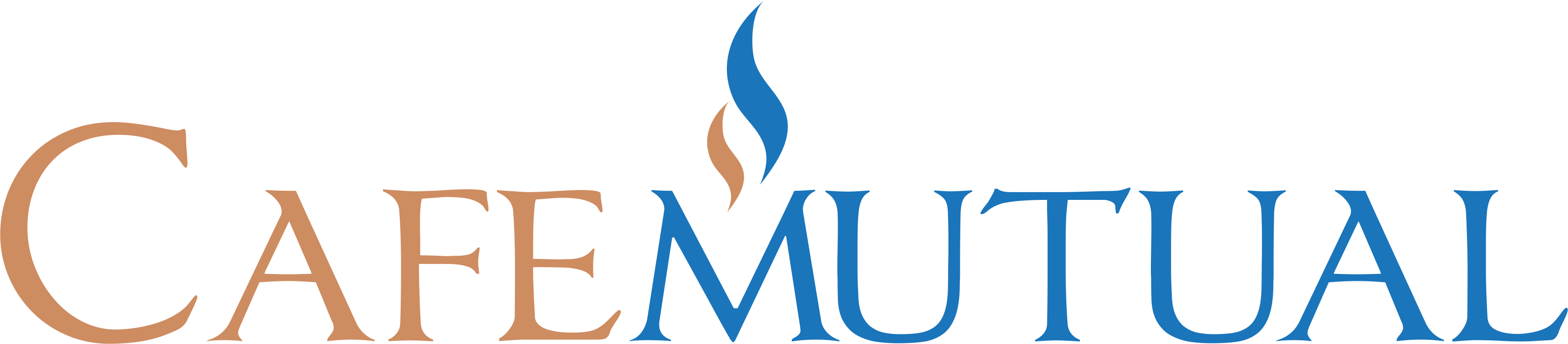 How to grow your business 5x in 5 years | www.cafemutual.com
Mind set
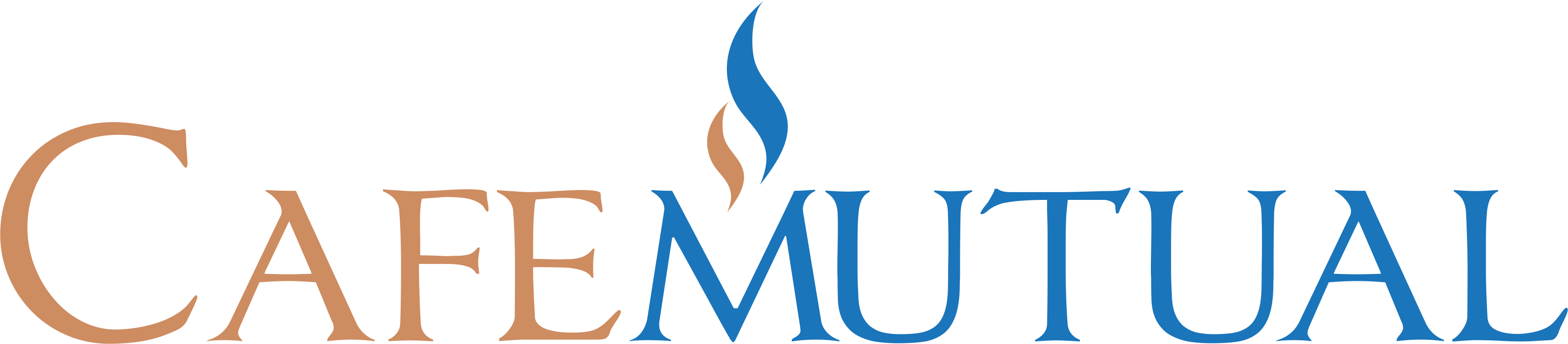 How to grow your business 5x in 5 years | www.cafemutual.com
Mind set
Rational conviction
Attitudinal conviction
Beliefs about what you do
Beliefs about what you can achieve
Beliefs about how you can achieve
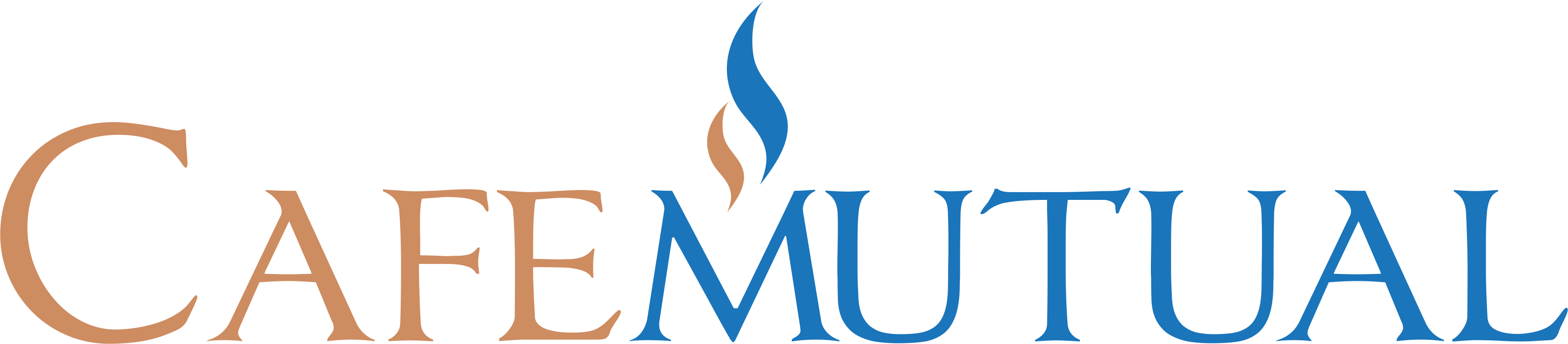 How to grow your business 5x in 5 years | www.cafemutual.com
Attitudinal
Professional
Amateurs
I have a plan. 
I think about the future.
I act. 
I learn constantly. 
I sell solutions.
I am focused on clients.
I leave it to fate
I think about the past.
I procrastinate
I am too smart/lazy/busy/old
I sell products
I am focused on transactions
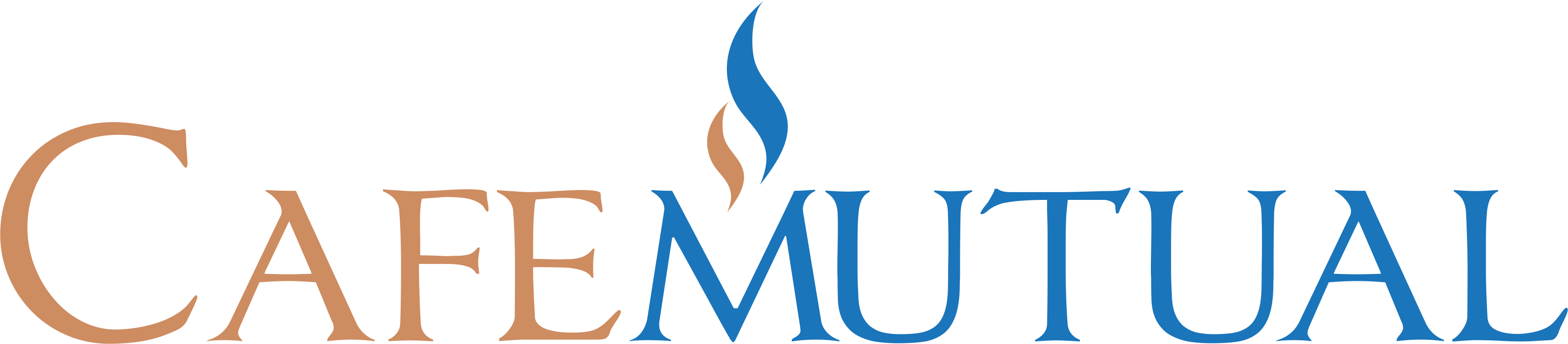 Points to ponder
Your check list
Do I have a vision/goal?
Do I have a business plan?
Is my infrastructure/team in place?
Do I have the expertise?
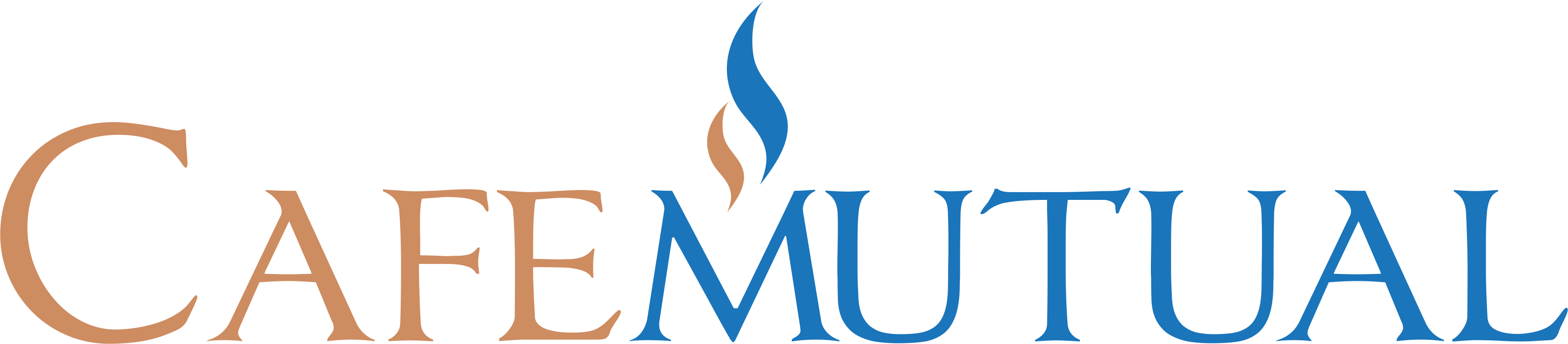 How to grow your business 5x in 5 years | www.cafemutual.com
Mastery
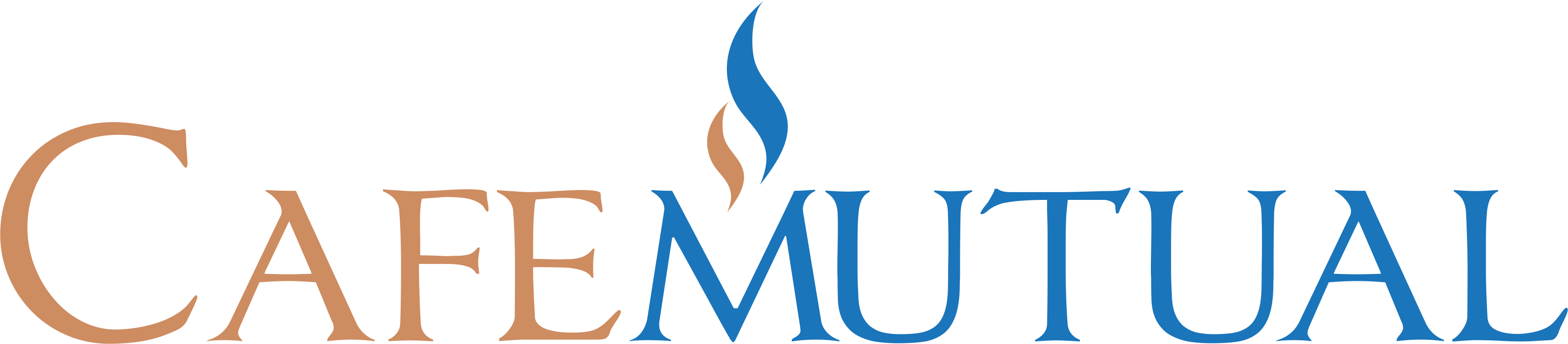 How to grow your business 5x in 5 years | www.cafemutual.com
Mastery
Invest time in learning
Product knowledge
Business Development
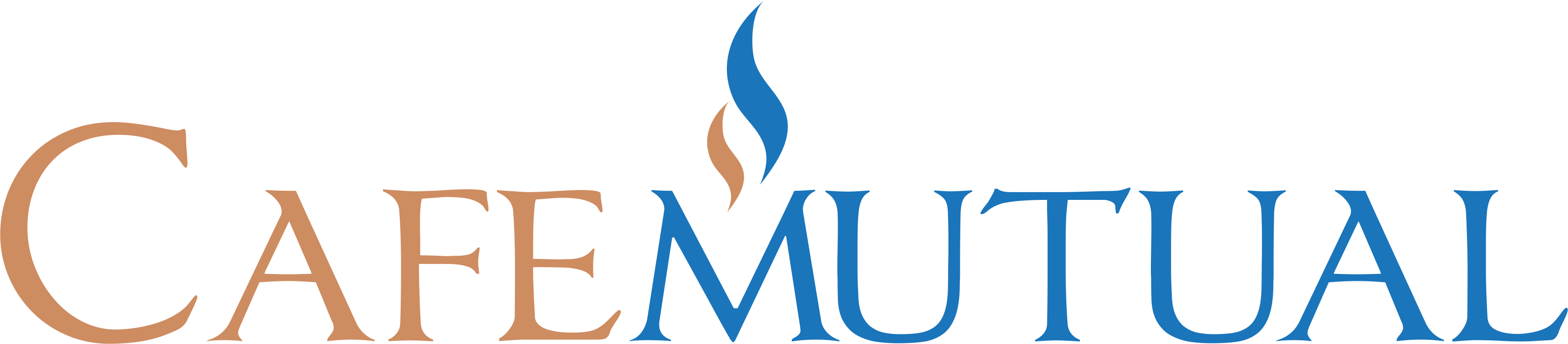 How to grow your business 5x in 5 years | www.cafemutual.com
Management
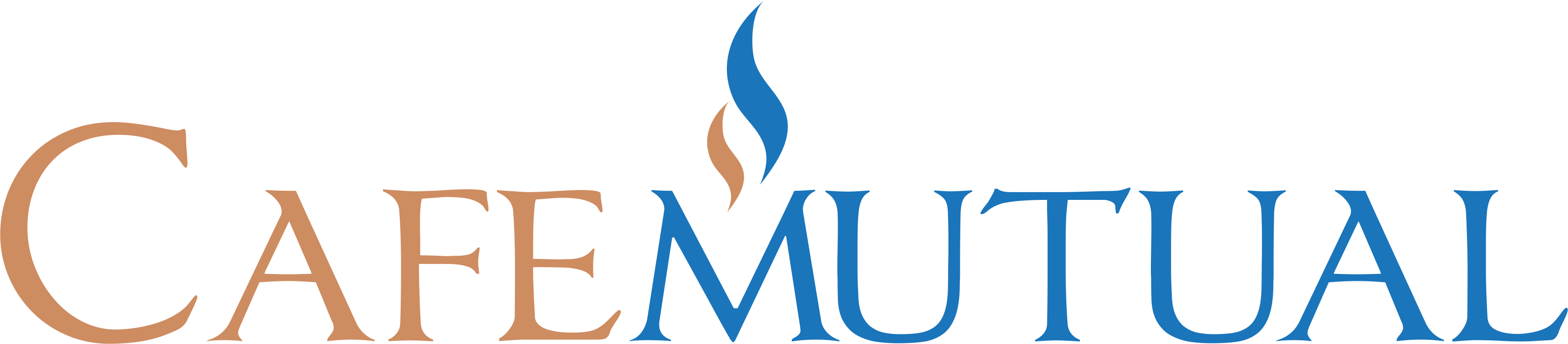 How to grow your business 5x in 5 years | www.cafemutual.com
Management
Business Planning
Organizing 
Execution
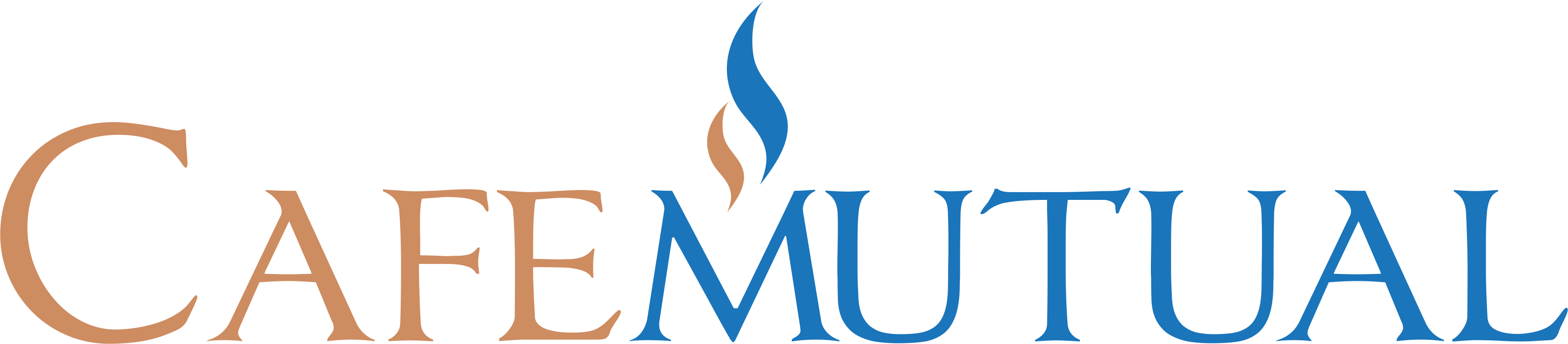 How to grow your business 5x in 5 years | www.cafemutual.com
The essential elements of a business plan
Vision/Annual goal
Environment scan – SWOT
Defining your target market
What is your value proposition?
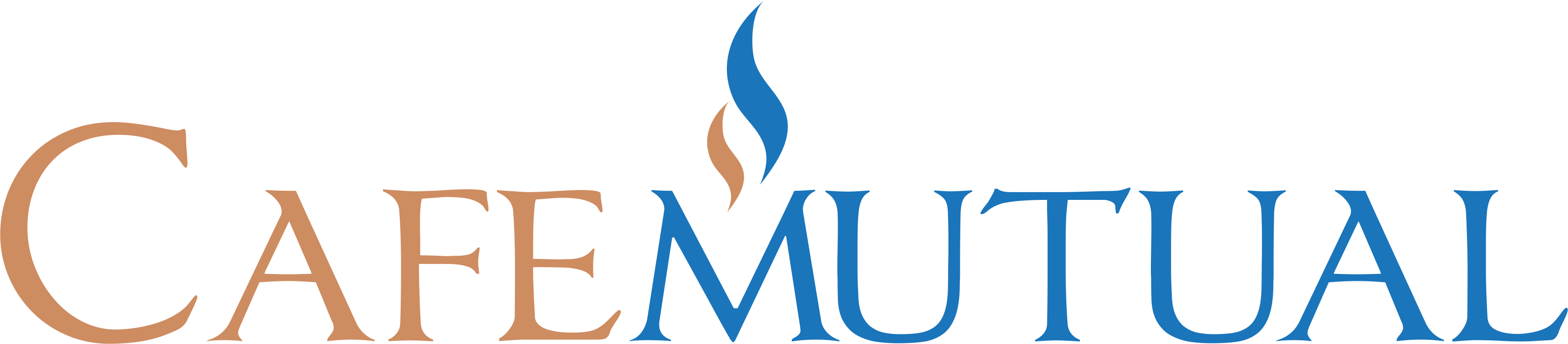 How to grow your business 5x in 5 years | www.cafemutual.com
…The essential elements of a business plan
How do you propose to reach out to prospects?
Activities and programs to turn plans in to reality
Budgets, financial and timeline
Tracking and course correction
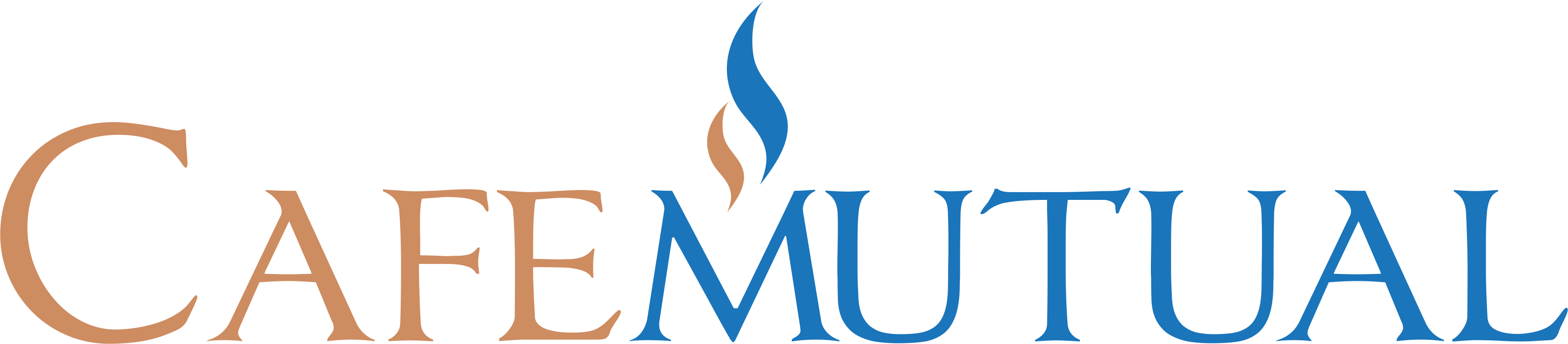 How to grow your business 5x in 5 years | www.cafemutual.com
Marketing
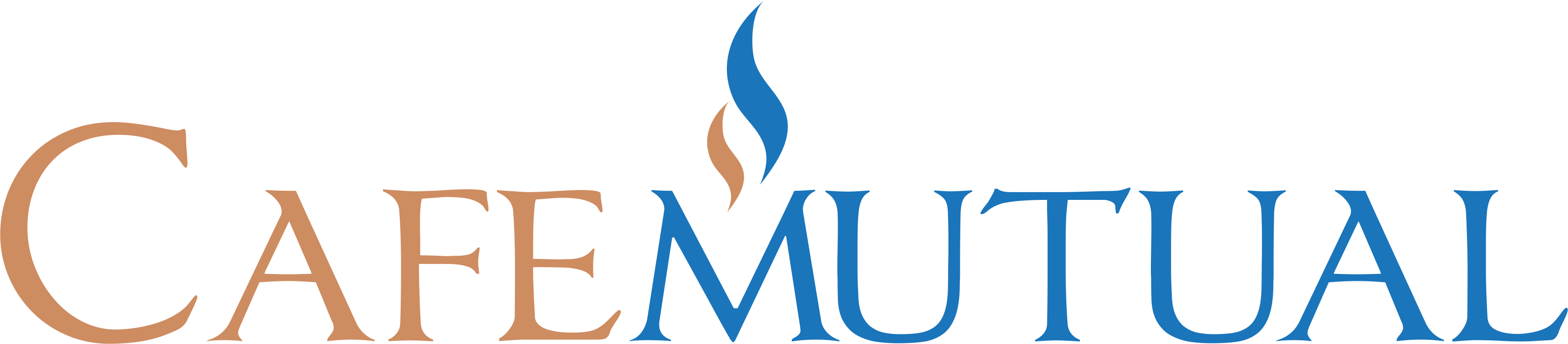 How to grow your business 5x in 5 years | www.cafemutual.com
Defining your target market
Lower acquisition costs
Greater retention
Higher market share
Economies of scale
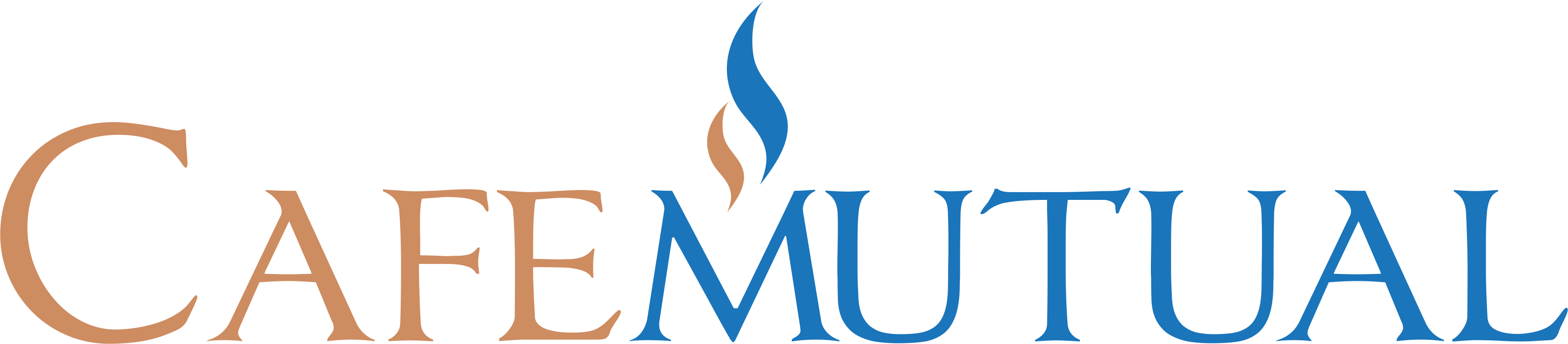 How to grow your business 5x in 5 years | www.cafemutual.com
Branding - the magic formula for IFAs
Competence
Trust
Empathy
Demystify
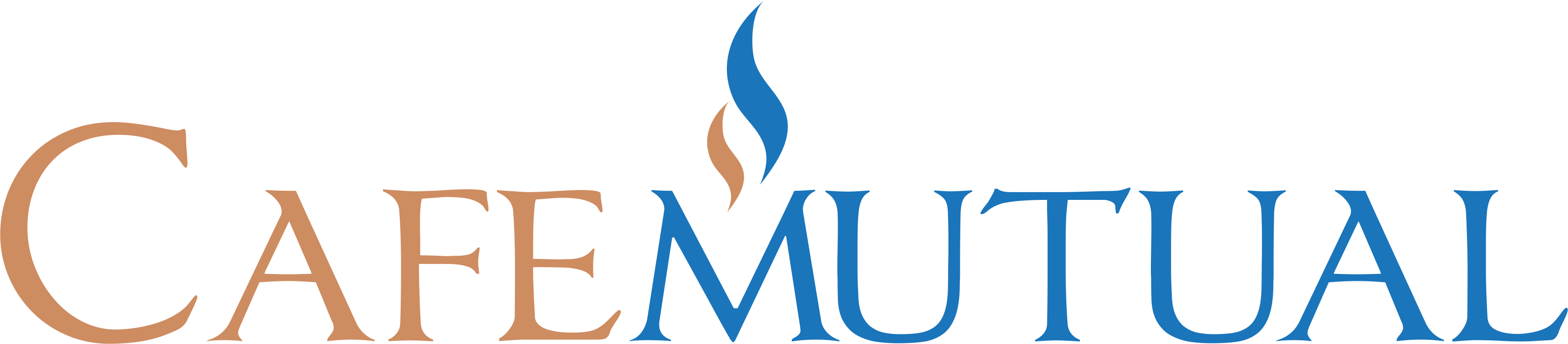 How to grow your business 5x in 5 years | www.cafemutual.com
What is your value proposition?
Intangibles
Empathy
Understanding
Hand holding
Listening
Tangibles
Advice
Planning
Selection, monitoring and reporting
Implementation/Assistance in paperwork
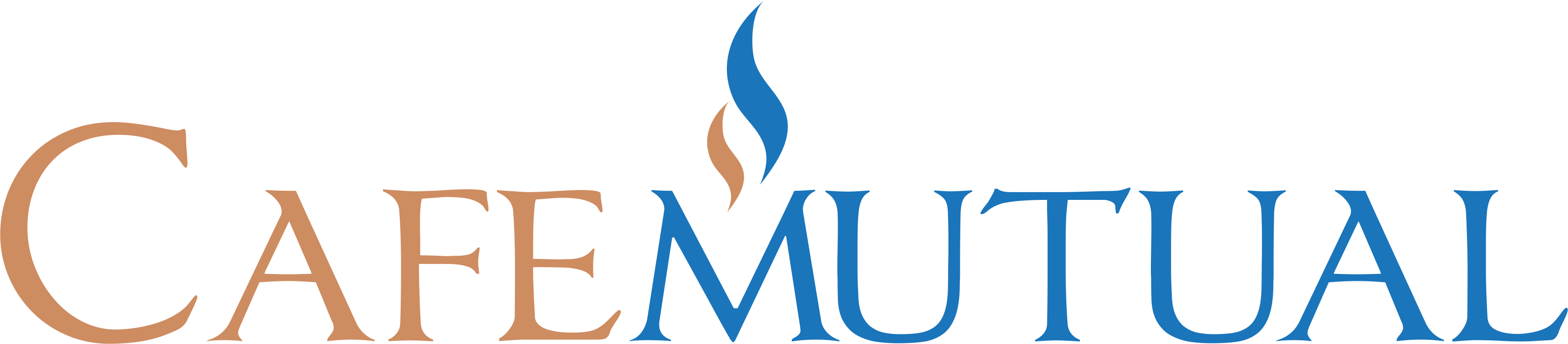 How to grow your business 5x in 5 years | www.cafemutual.com
Maintenance
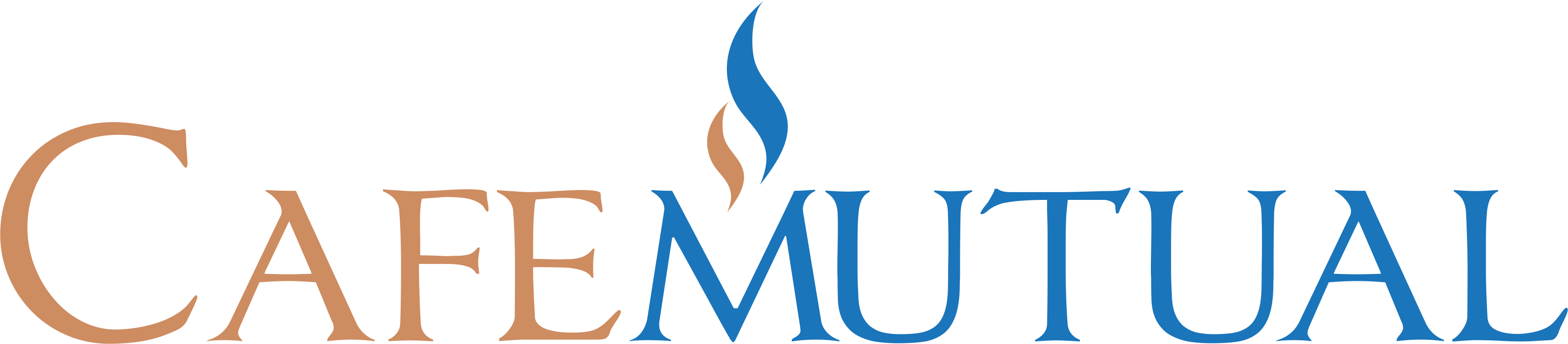 How to grow your business 5x in 5 years | www.cafemutual.com
Maintenance
Client Engagement
Understand your client
Stay connected
Invest in robust-back end processes
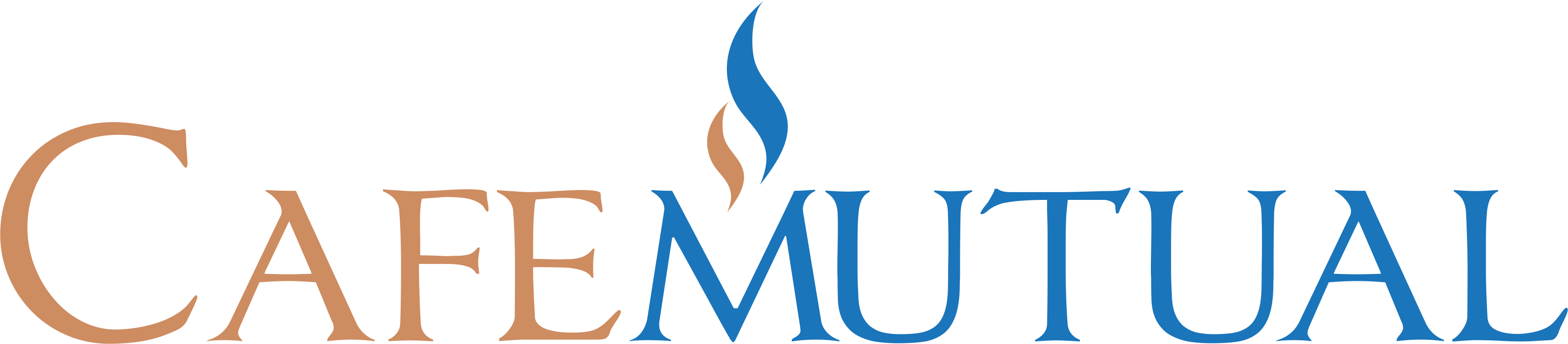 How to grow your business 5x in 5 years | www.cafemutual.com
Summing up
Big opportunities await us
Make things happen (Business Plan)
Invest in creating a powerful brand
Focused marketing is the key to success
Master the 5 Ms
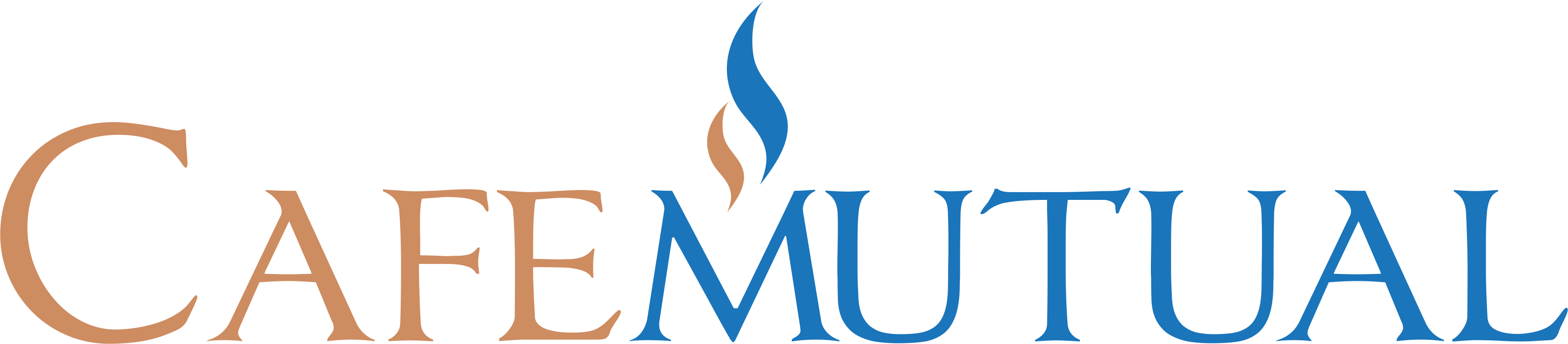 How to grow your business 5x in 5 years | www.cafemutual.com
Best of luck!
Thank you!
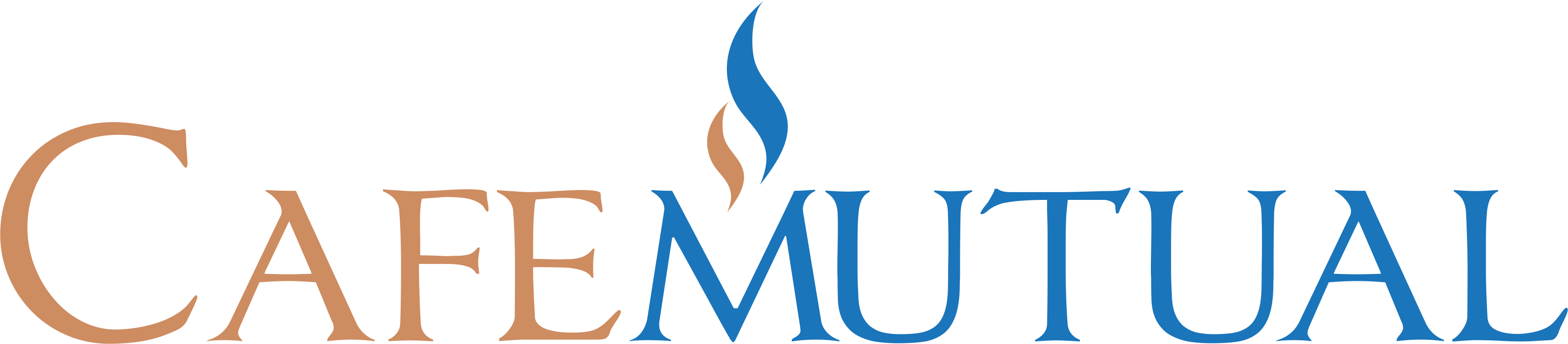 How to grow your business 5x in 5 years | www.cafemutual.com